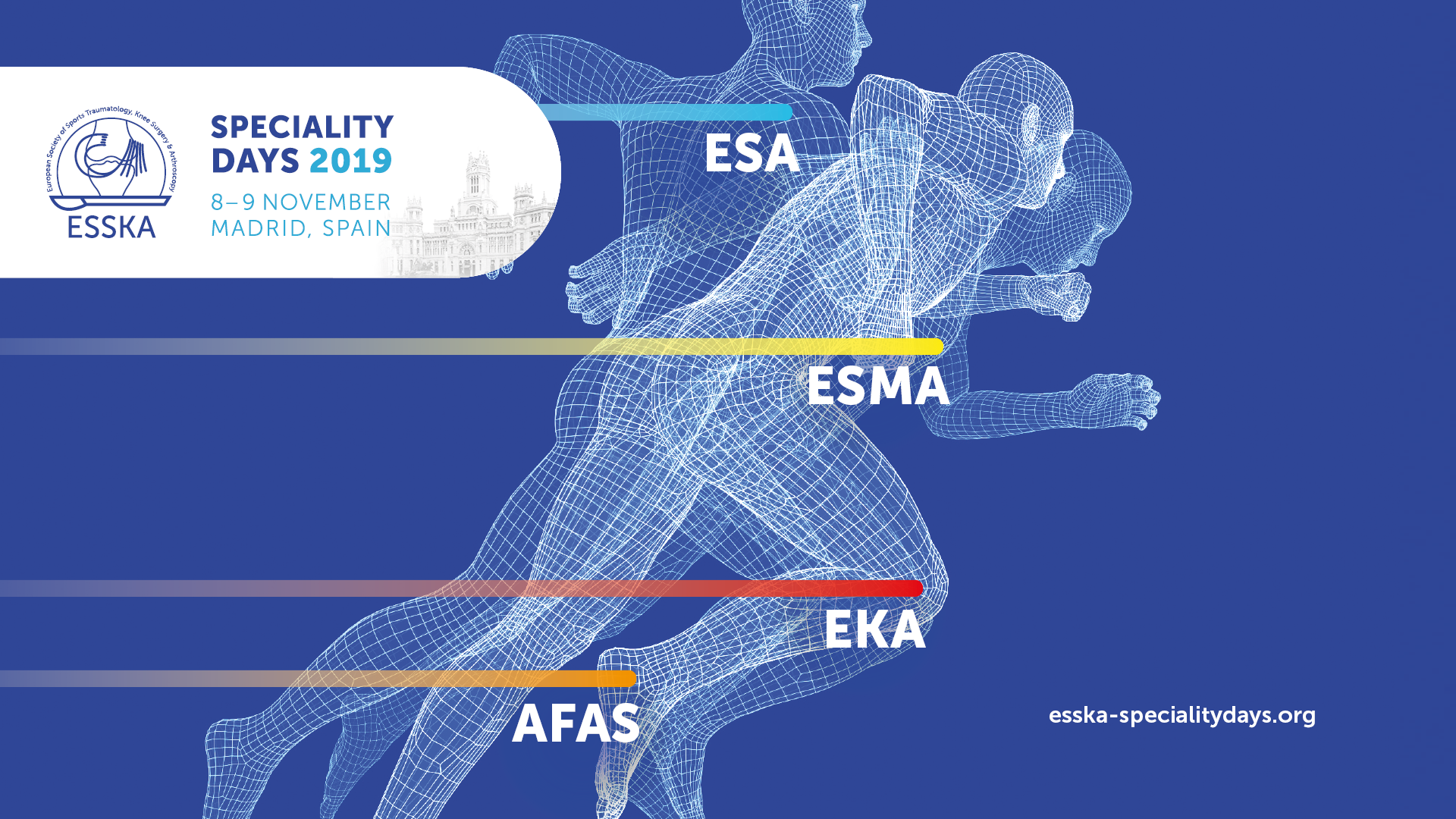 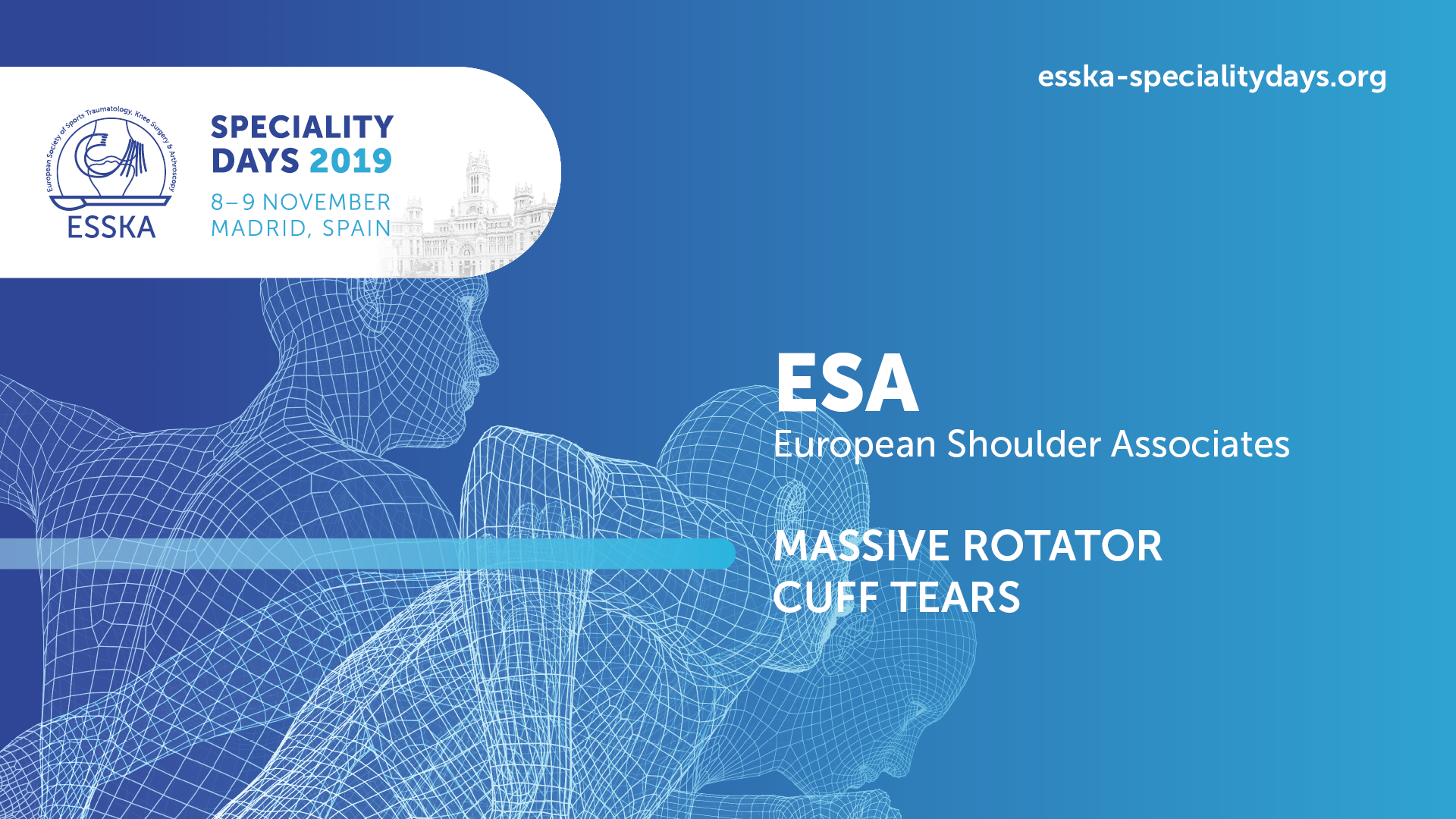 MASSIVE ROTATOR CUFF TEARS